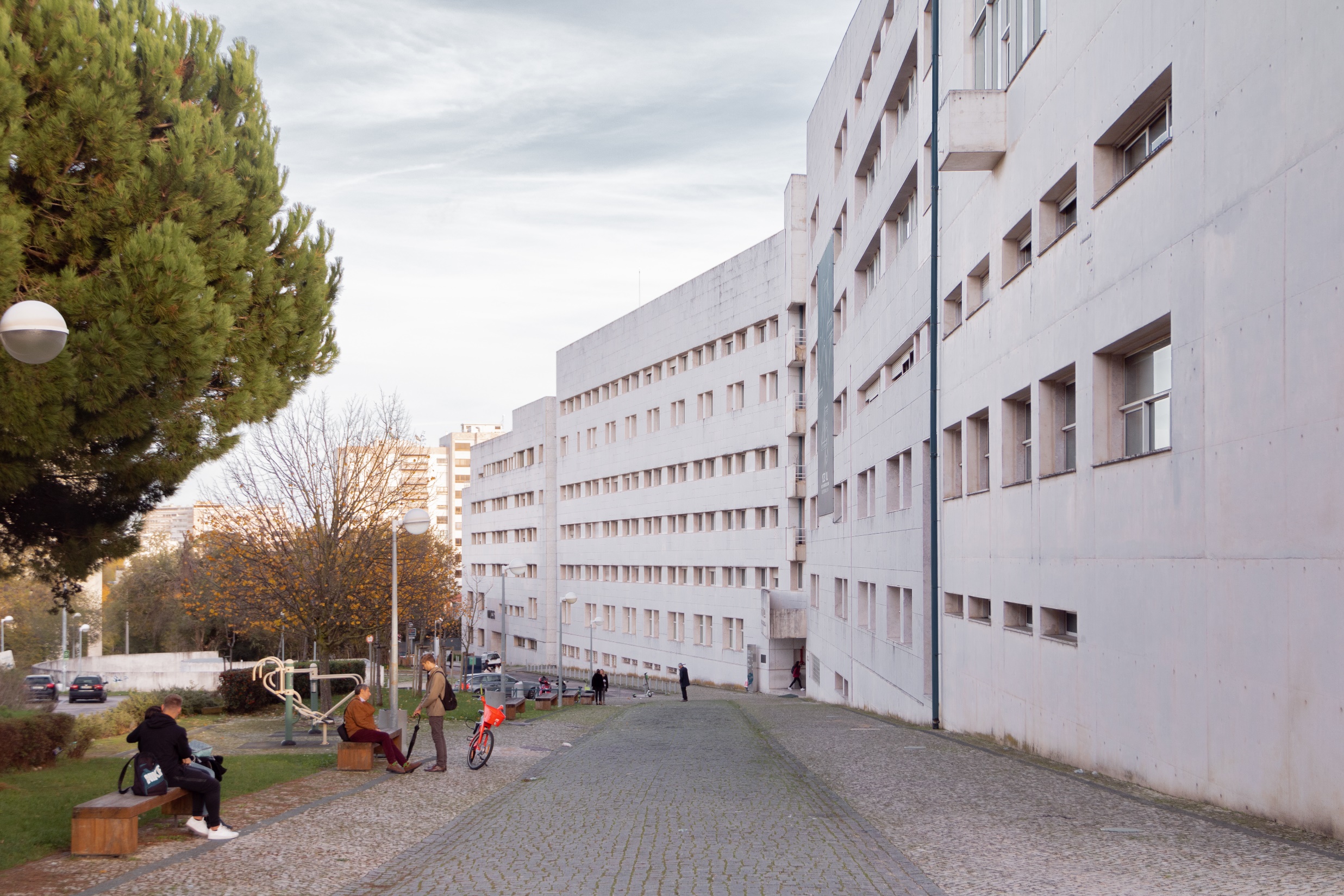 Inovação Pedagógica e Transição Digital: 
O CASO ISCTE
Sónia Pintassilgo
Presidente do Conselho Pedagógico

Carla Matias
Unidade da Qualidade
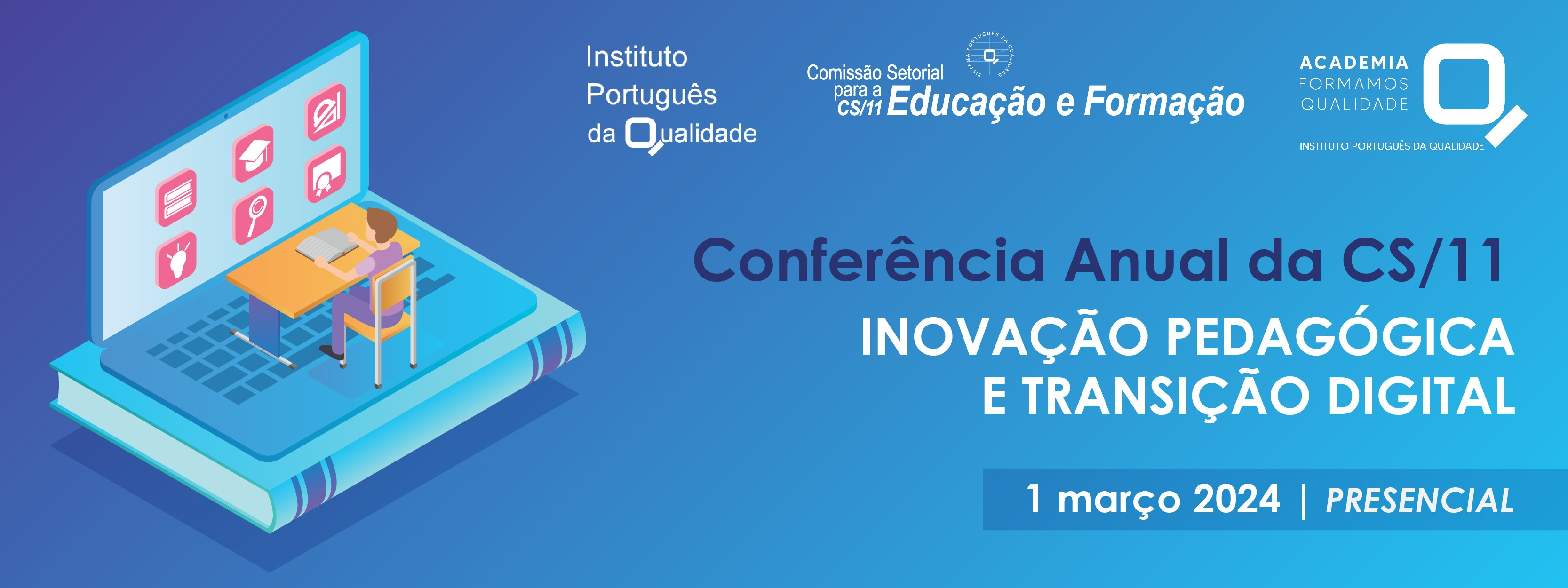 1 de março de 2024
Agenda
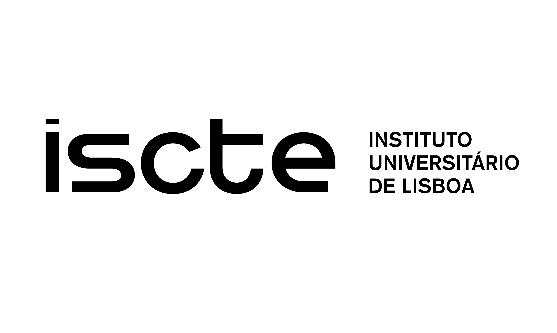 Maria de Lurdes Rodrigues, Reitora do Iscte  Instituto Universitário de Lisboa
“As tecnologias digitais são hoje instrumentos indispensáveis da inovação e diversificação pedagógica. Servem para chegar mais longe, para chegar a novas geografias e a novos públicos e alargar a missão de difusão do saber através do ensino. Servem, também, para afirmar e valorizar o português como língua de conhecimento.Para isso, a universidade tem de estar mais aberta e comprometida com a resposta aos desafios contemporâneos das desigualdades, da diversidade e interculturalidade, da integração e inclusão, da transição digital e ambiental, o que não é compaginável com modelos de avaliação baseados quase exclusivamente em critérios quantitativos e unidimensionais do mérito.Este novo contexto interpela‑nos, ao invés, a promover uma reflexão sobre os modelos de avaliação – das pessoas, das atividades e das instituições – e a equacionar a renovação dos respetivos métodos, mobilizando novas variáveis e privilegiando abordagens multidimensionais.”
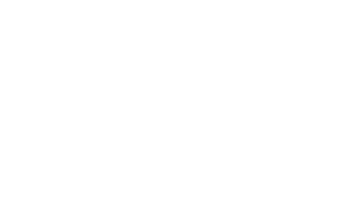 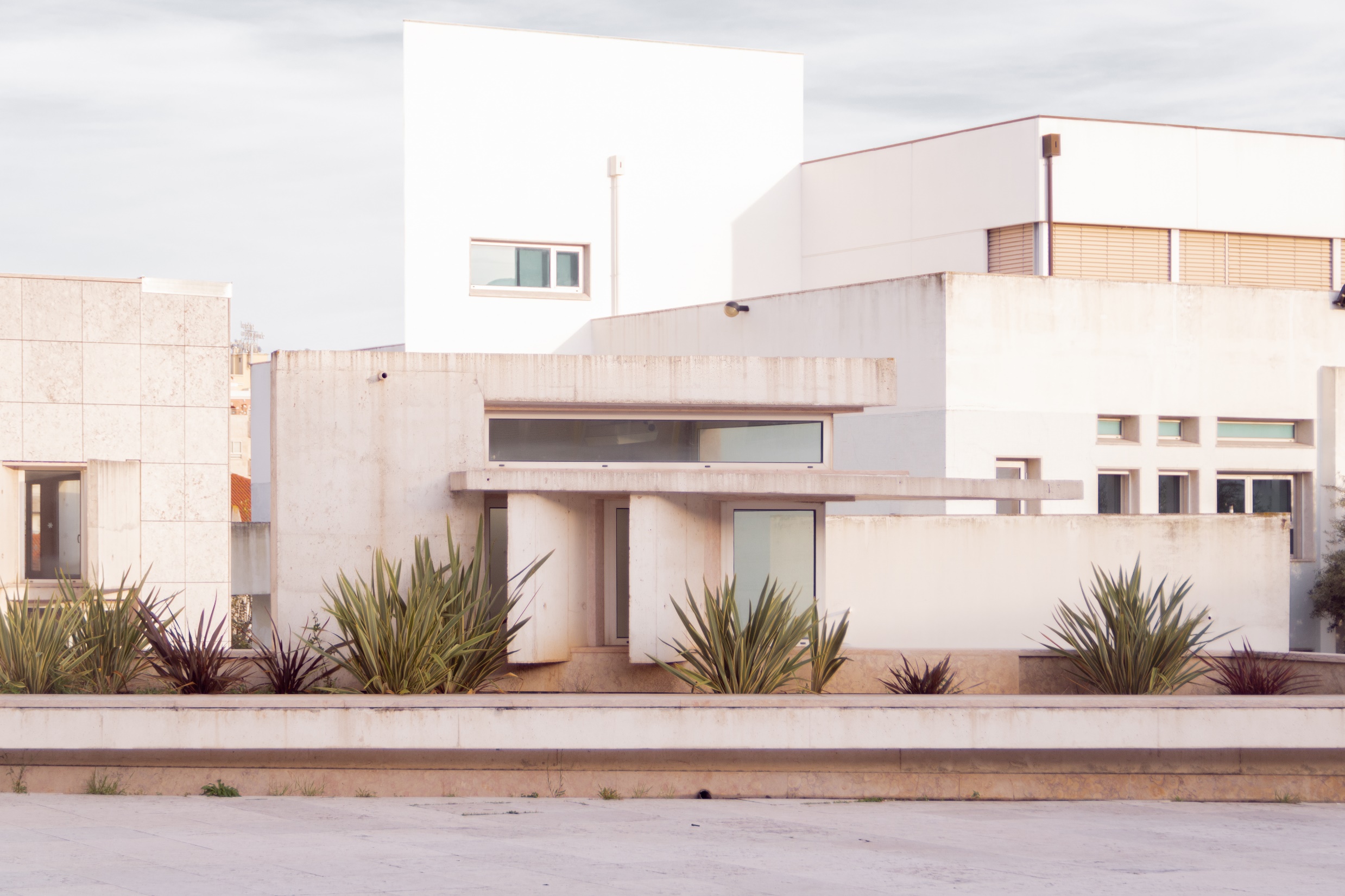 Desafios das Instituições de Ensino Superior
O Caso Iscte
01
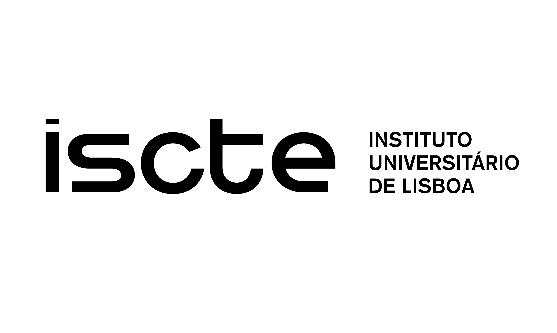 Diversidade de perfis de estudantes

Reconhecimento da dimensão pedagógica na atividade académica

Inteligência artificial

Ensino a distância
Desafios das Instituições de Ensino Superior
O Caso Iscte
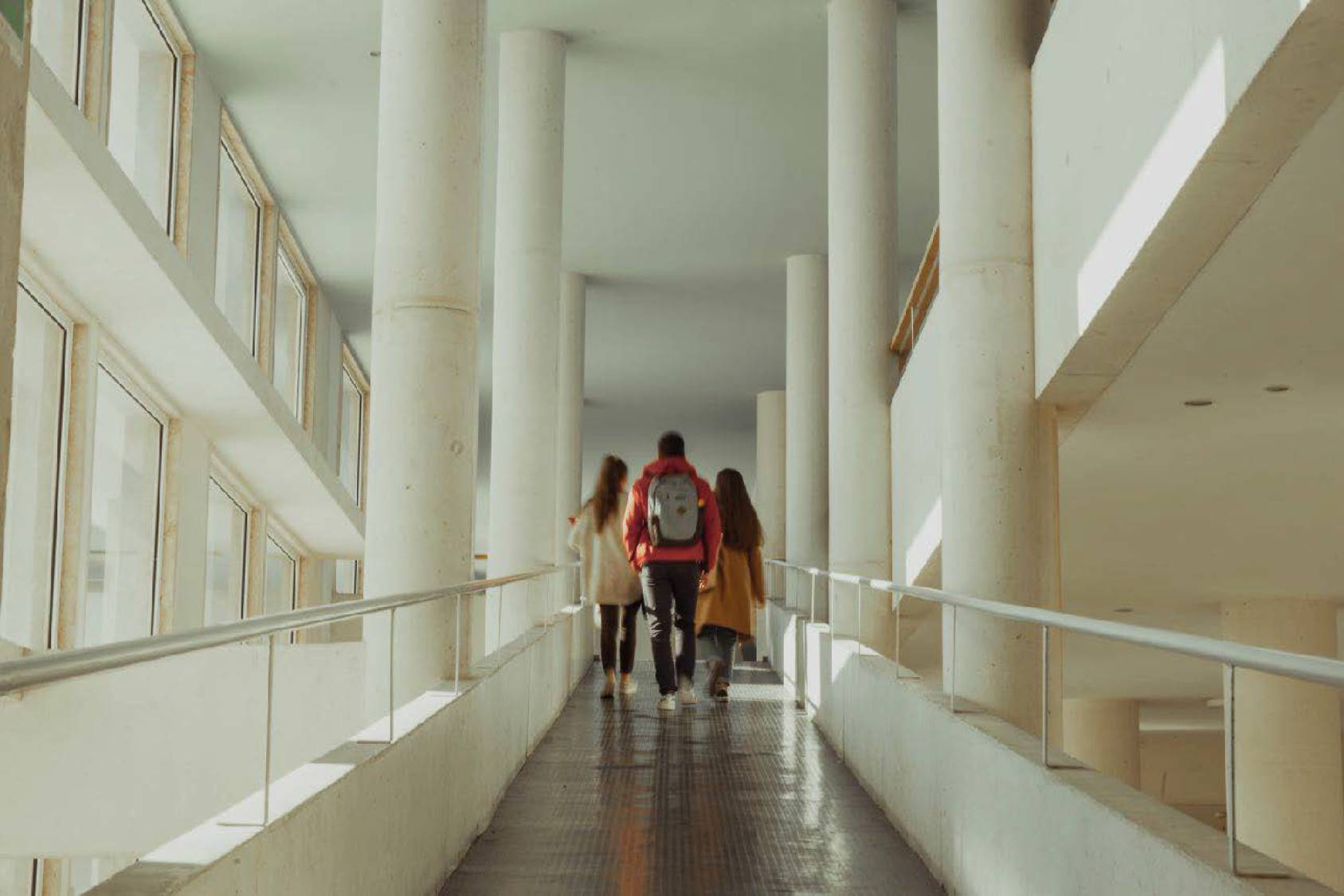 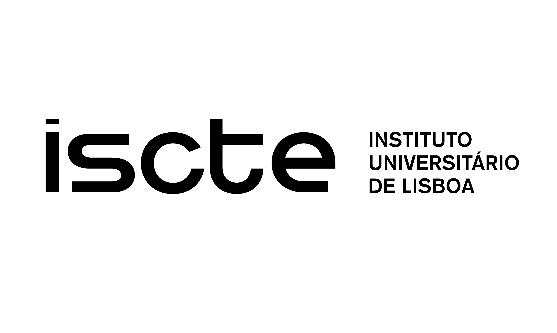 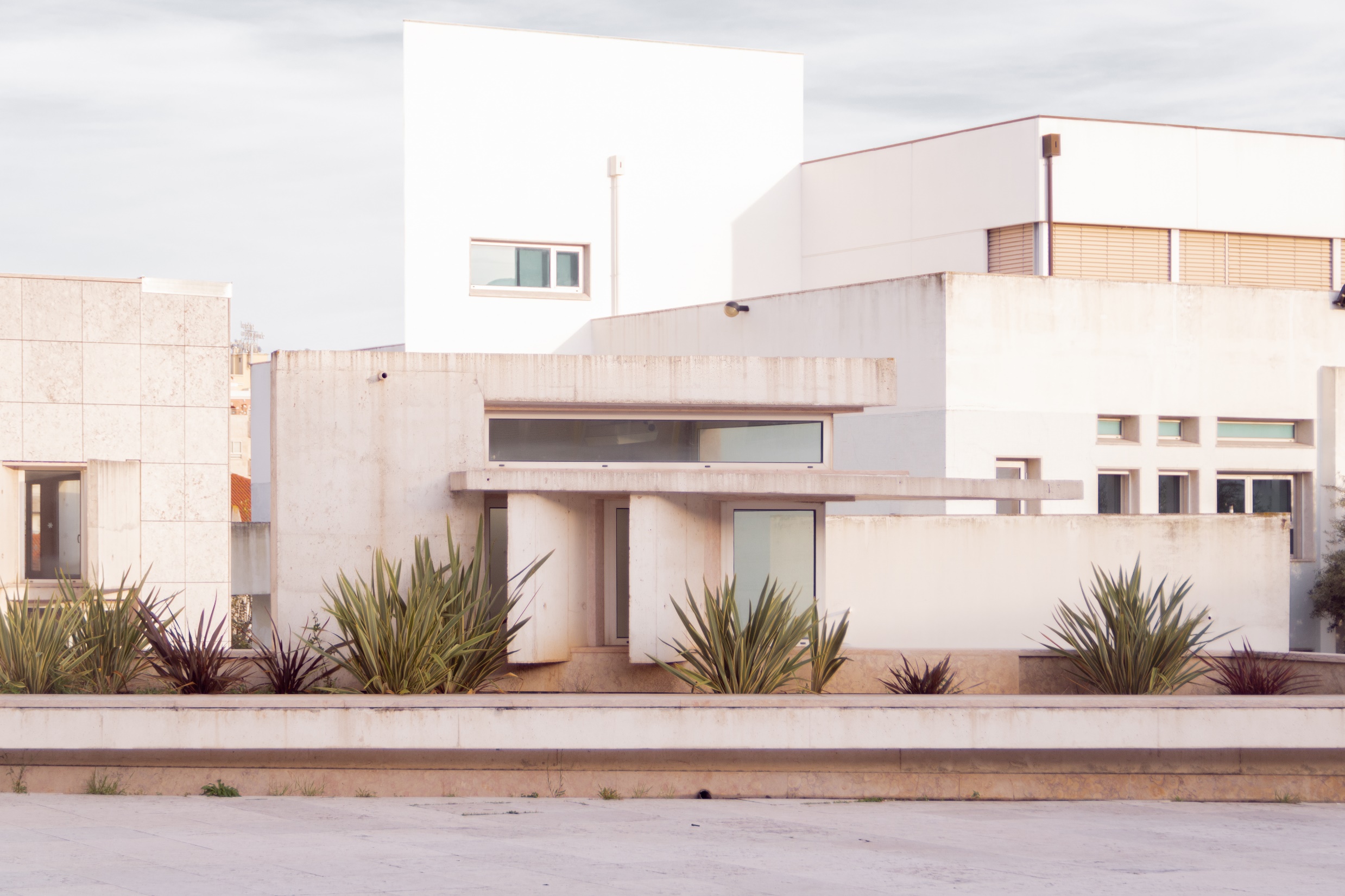 Contexto 
Características institucionais
02
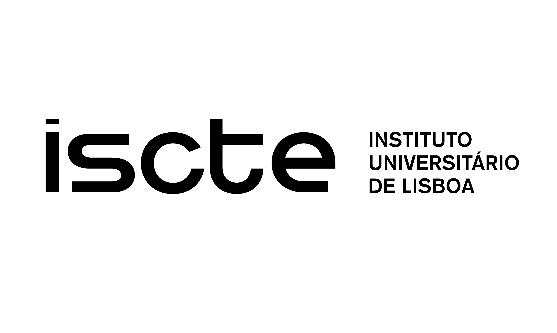 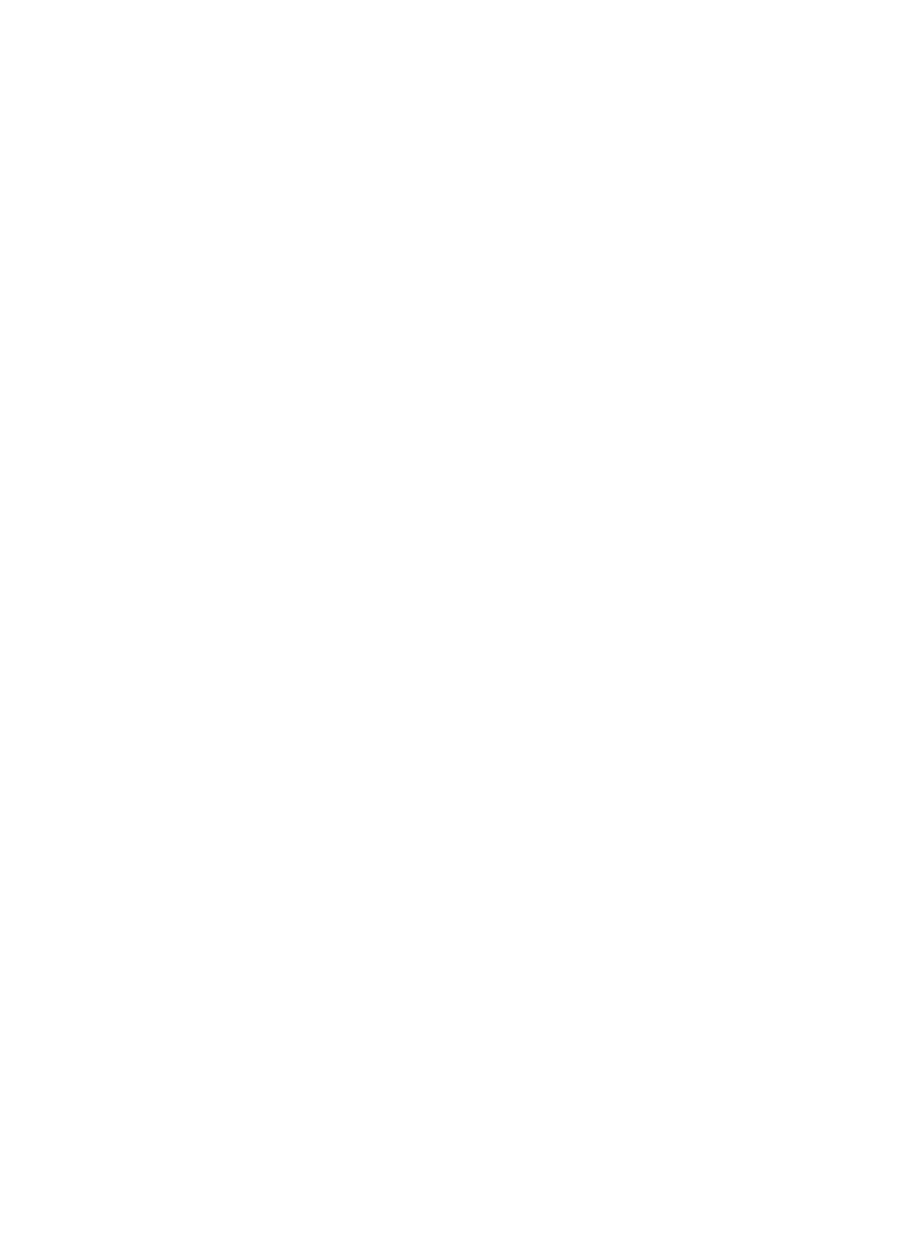 Contexto 
Características institucionais
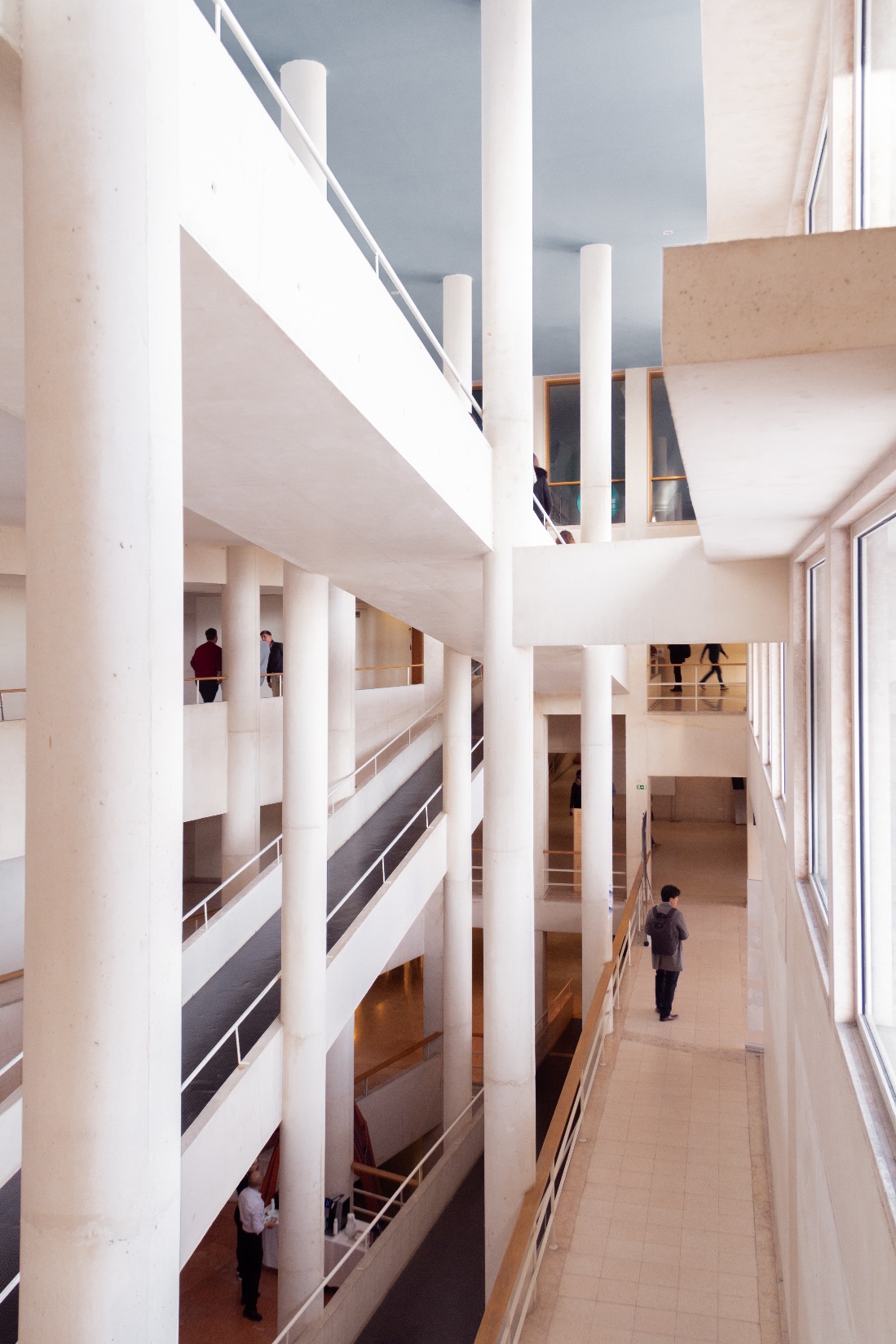 Dimensão: atores, estrutura, oferta formativa
Interdisciplinaridade
Cultura de proximidade
Cultura da qualidade e da sustentabilidade 
(Processo cíclico de planeamento, monitorização e avaliação)
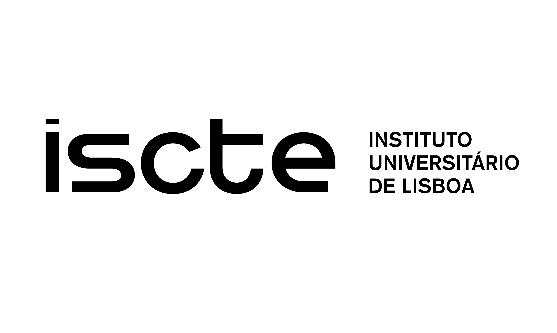 [Speaker Notes: A estratégia para a qualidade procura ainda sedimentar uma cultura institucional de qualidade e de autorresponsabilização com base na avaliação regular, na autorregulação, e no controlo subsequente da implementação de melhorias resultantes da avaliação, envolvendo os diversos stakeholders, promovendo uma participação clara e ativa dos estudantes nesse processo.]
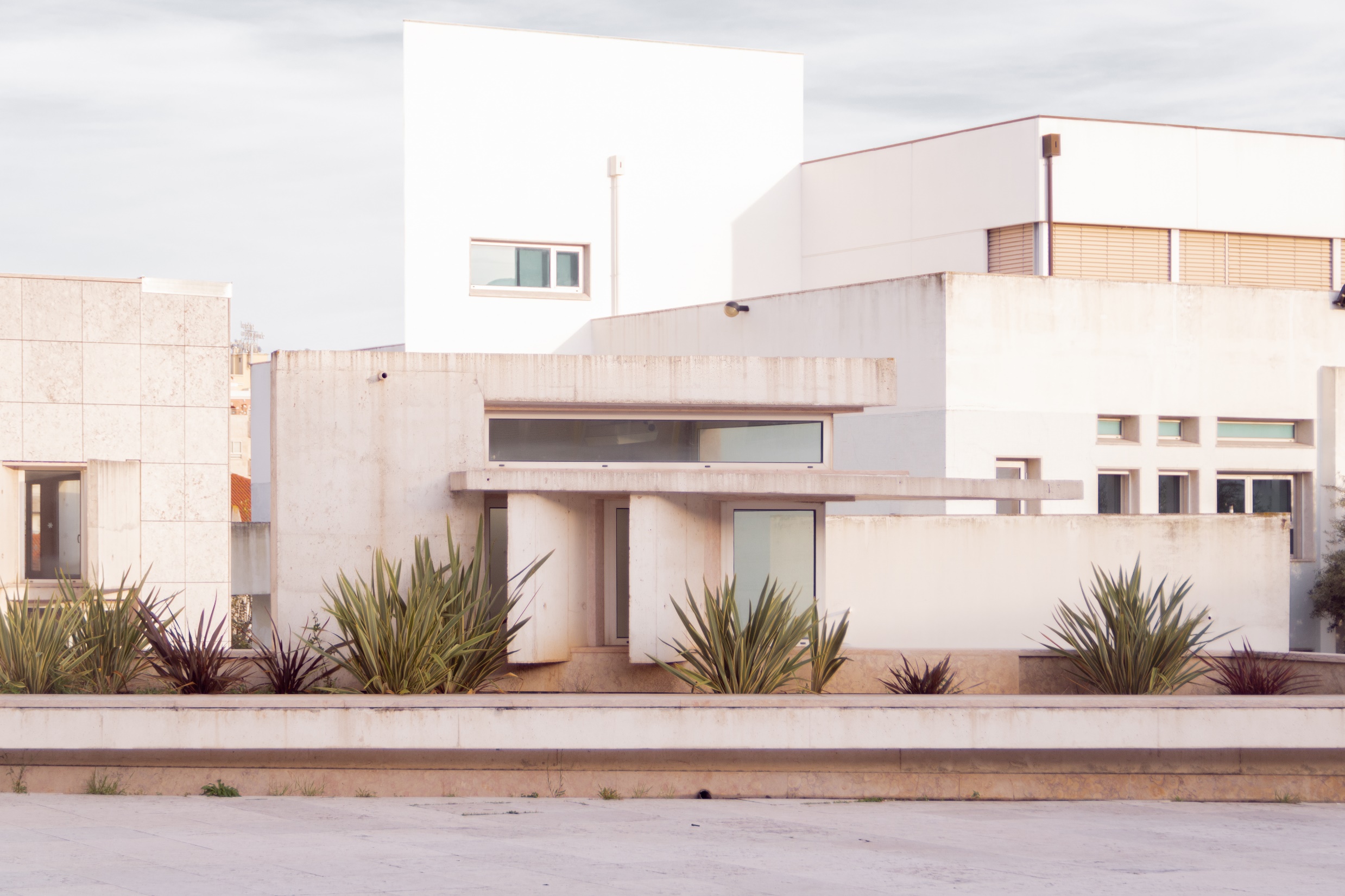 Boas Práticas
03
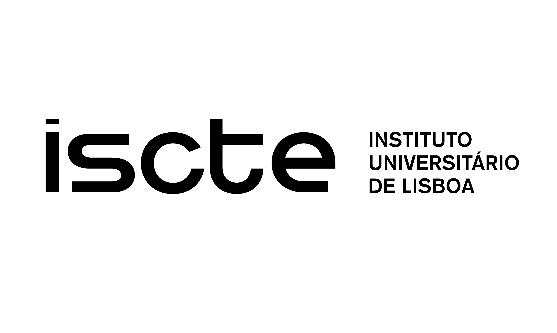 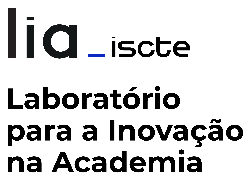 Boas Práticas
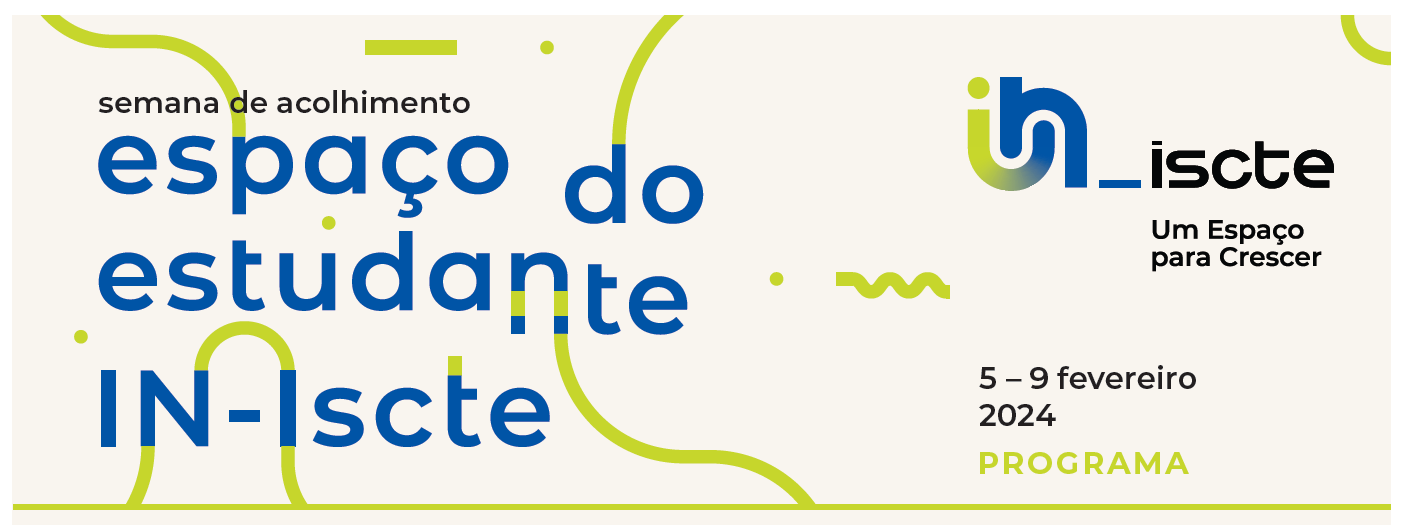 Escolas: workshops temáticos interdisciplinares e reflexivos
Laboratório para a Inovação Académica: levantamento de necessidades, formação para docentes
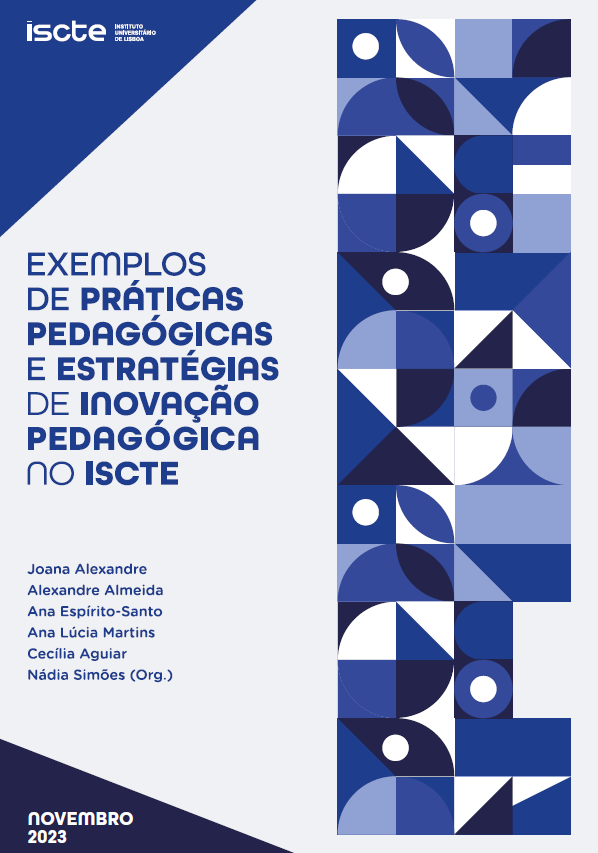 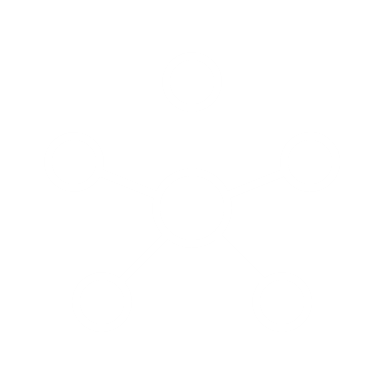 Conselho Pedagógico: eixos de atuação, grupos de trabalho, casos de intervenção, sessões pedagógicas
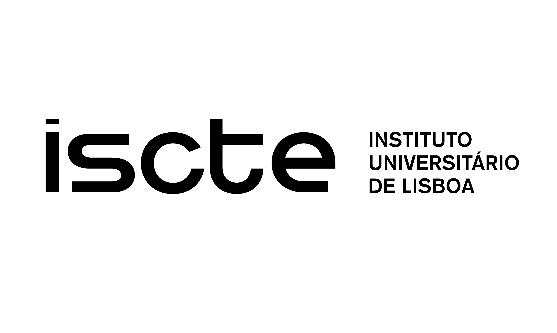 Iscte: projetos de intervenção ampla e alcance alargado
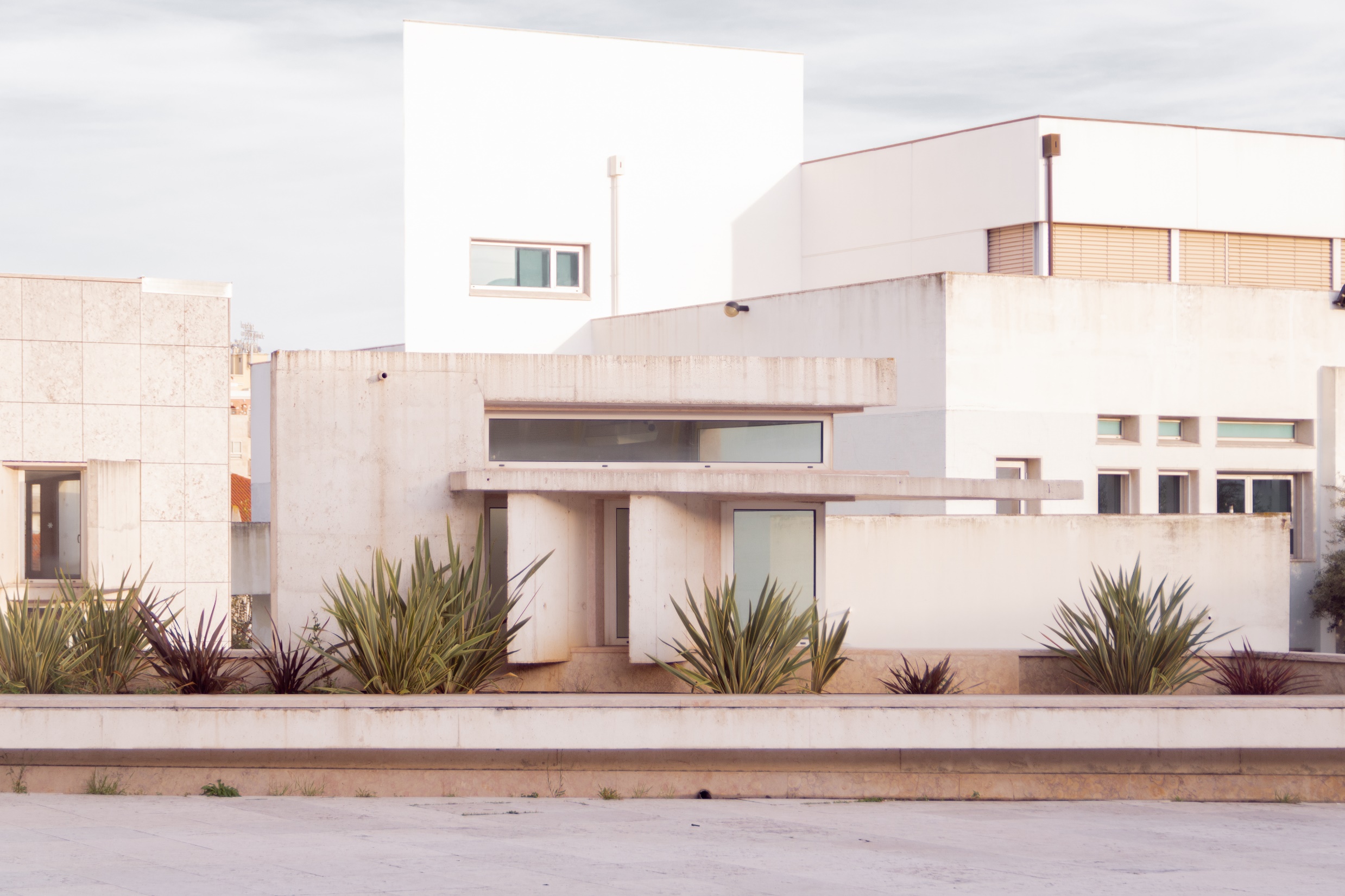 Desafios futuros
04
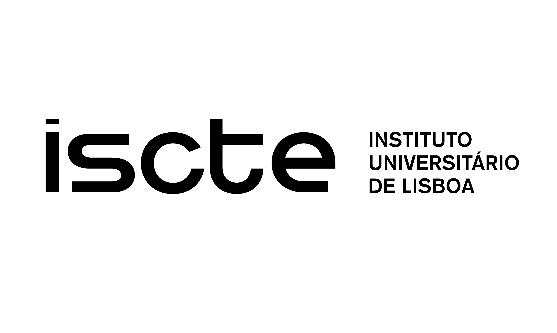 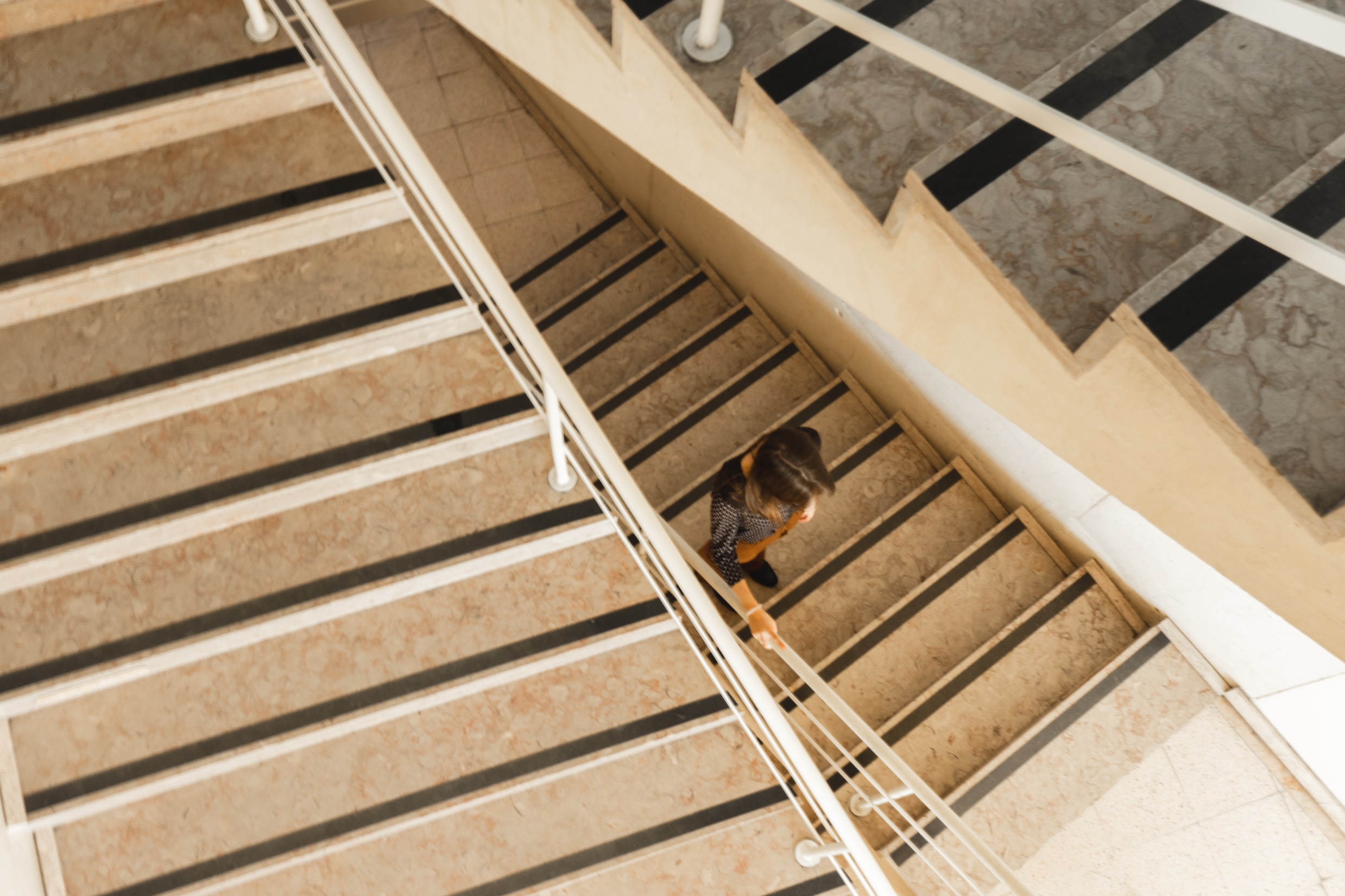 Desafios Futuros
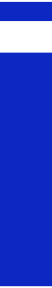 Disseminação de iniciativas
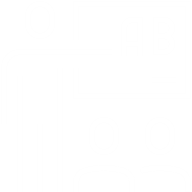 Resistências: efeito geracional?
Acolhimento
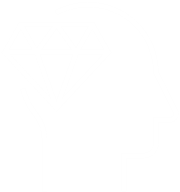 Permanência da ação
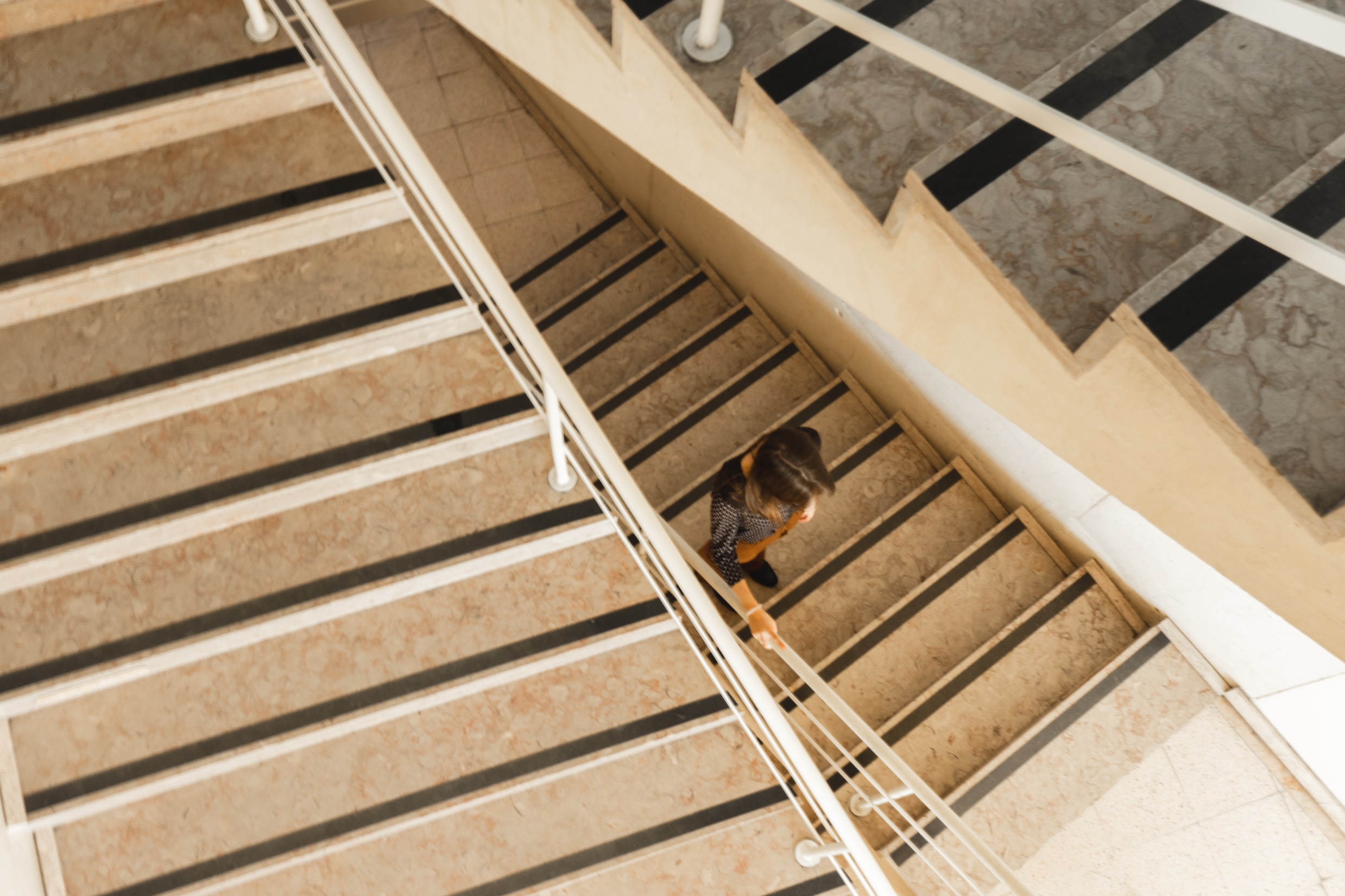 Comunicação
Dimensão
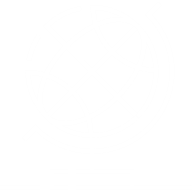 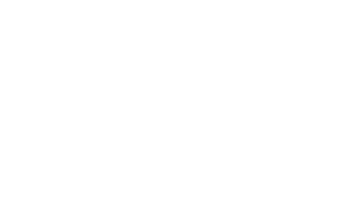 Qualidade 4.0
Obrigada!

Presidente.cp@iscte-iul.pt

carla.matias@iscte-iul.pt